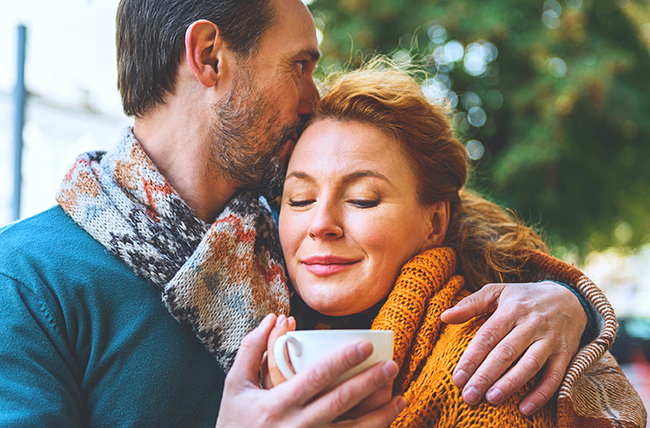 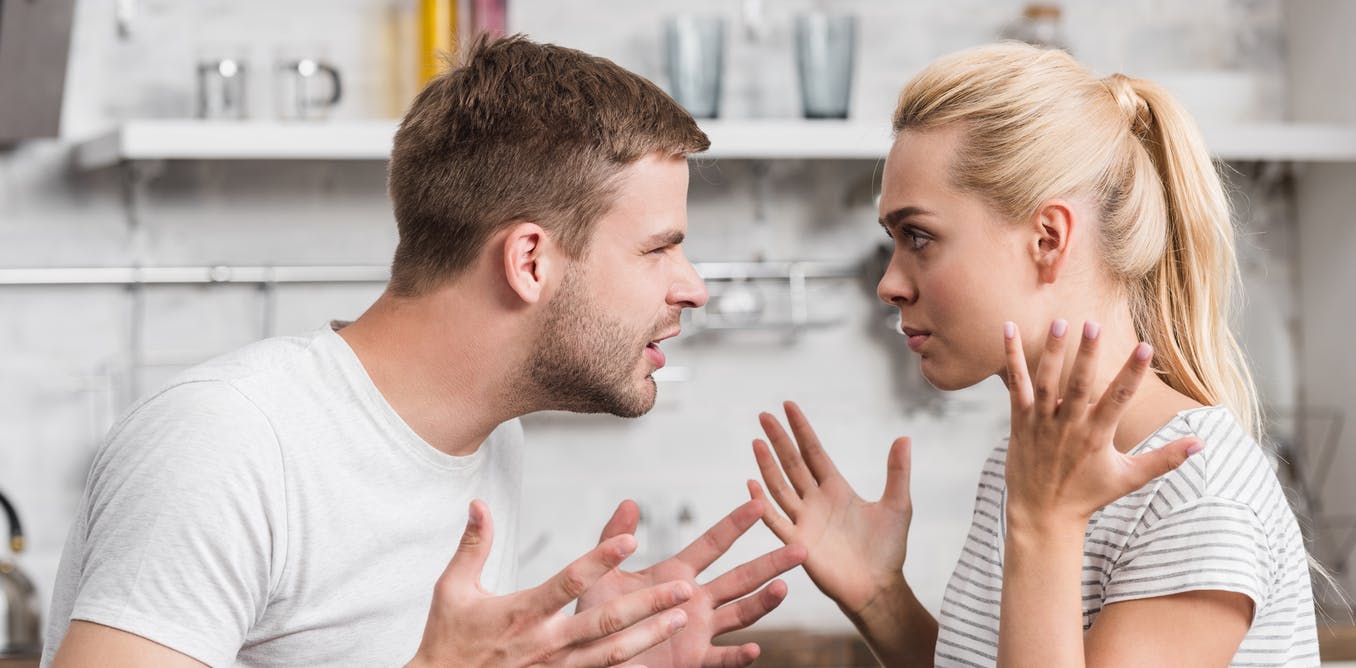 BRAVE
 COMMUNICATION
When it happens, and it will happen, doing CONFLICT WITH HONOR
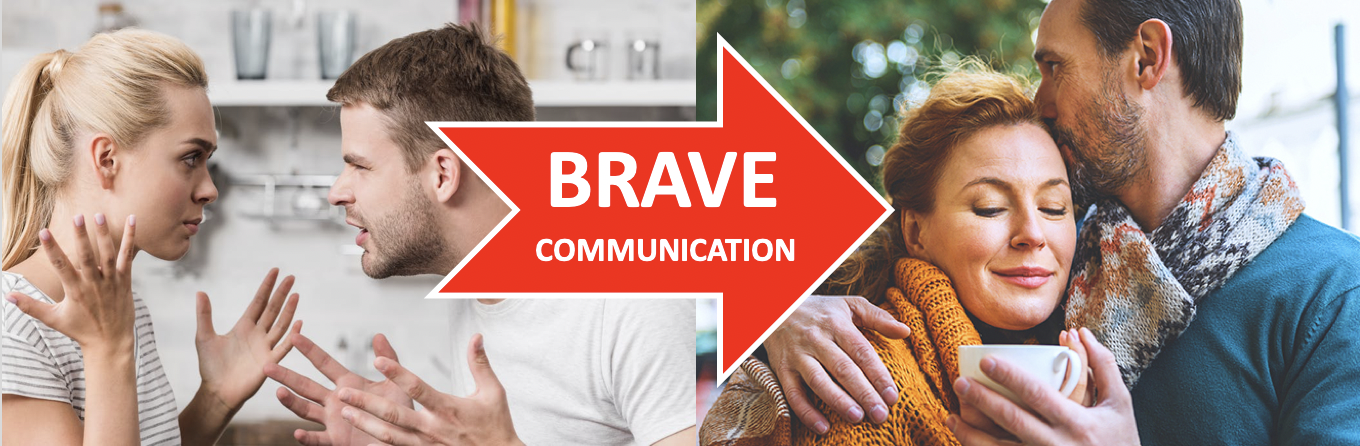 You can communicate well
The goal: you are able to own and mean what you say and understand what you hear.

The fruit of self-control 
The core attitudes and behaviours of good communication. 
1. Love.  All of these skills function best when love is in play.
2. Negotiation is good and crisis/conflict is normal
3. Think WIN/WIN
4. Seek first to understand, then to be understood. 
5. Connect first
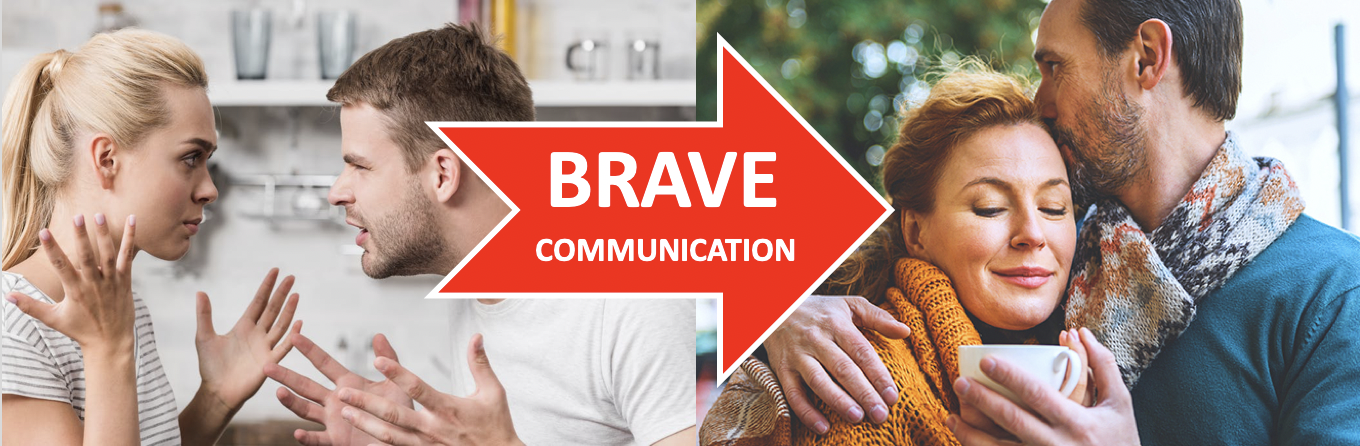 Secret Codebooks
Powerful phrase

“I’m wondering if….”
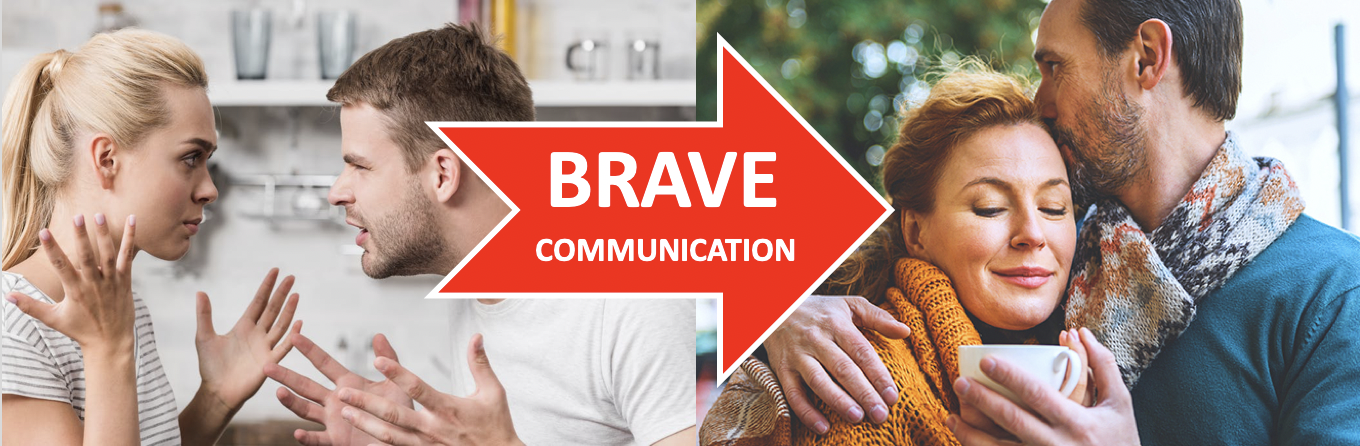 Learning a new style -  not easy
Proverbs 15:1 TPT
Respond gently when you are confronted and you’ll defuse the rage of another. Responding with sharp, cutting words will only make it worse. Don’t you know that being angry can ruin the testimony of even the wisest of men? TPT

Proverbs 21:23 TPT
Watch your words and be careful what you say, and you’ll be surprised how few troubles you’ll have.

Proverbs 16:23 TPT
Nothing is more appealing than speaking beautiful, life-giving words.For they release sweetness to our soulsand inner healing to our spirits.
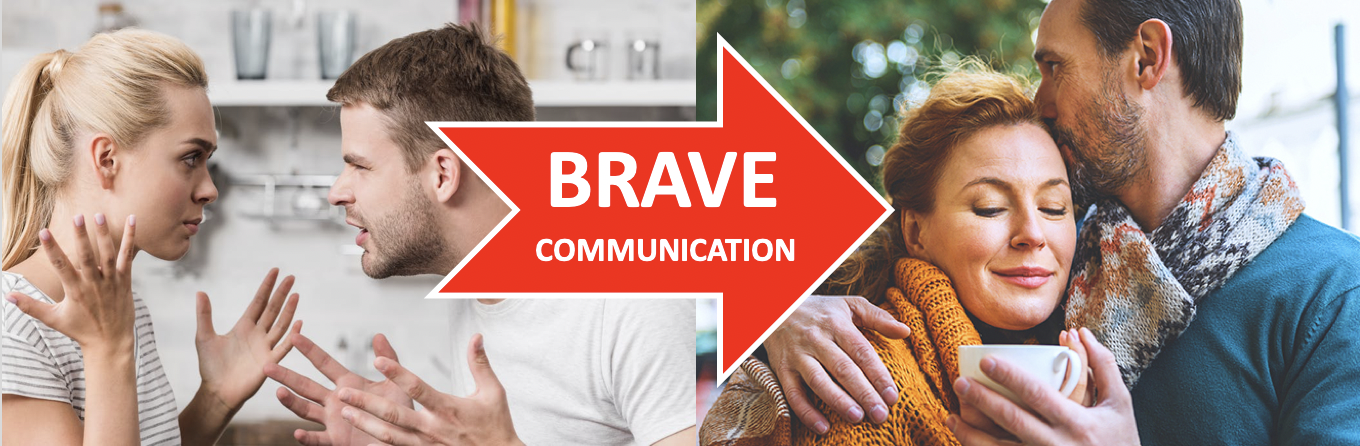 Practice I’m wondering if
Into breakout rooms
Leader is going to ask you to private message some suggestions of arguments or difficulties you can suggest to roleplay. 
Choose a couple of volunteers and private message the leader one of them with the issue to talk about and the get the other person to practice asking and find out the root issue
I was wondering if… 
You have 10 mins repeat if you have time
BO 1
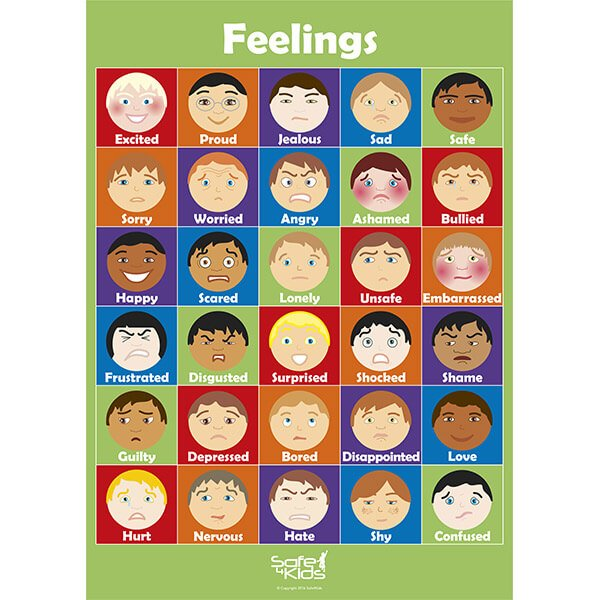 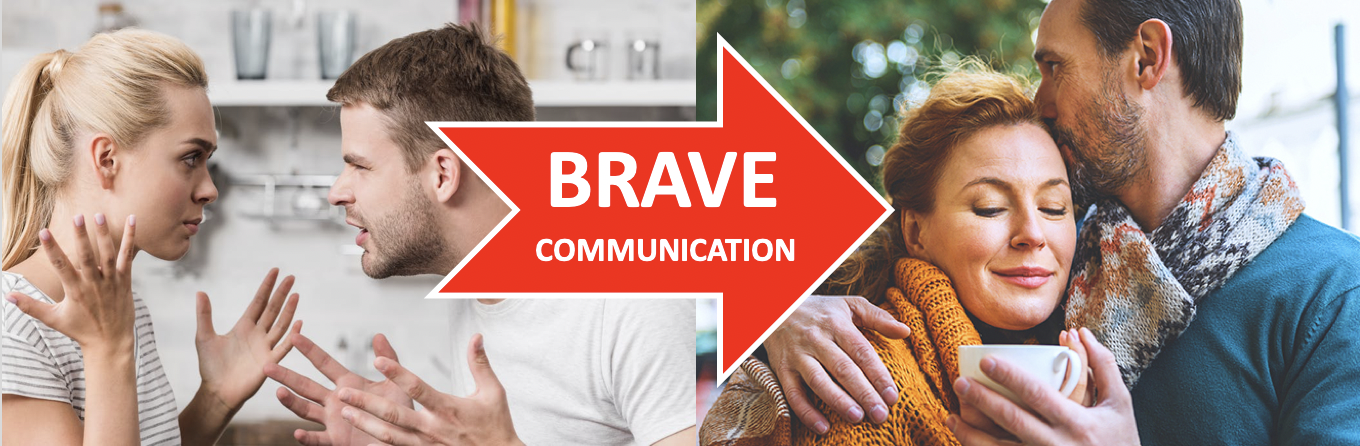 Feelings: the dirty little secret of communication
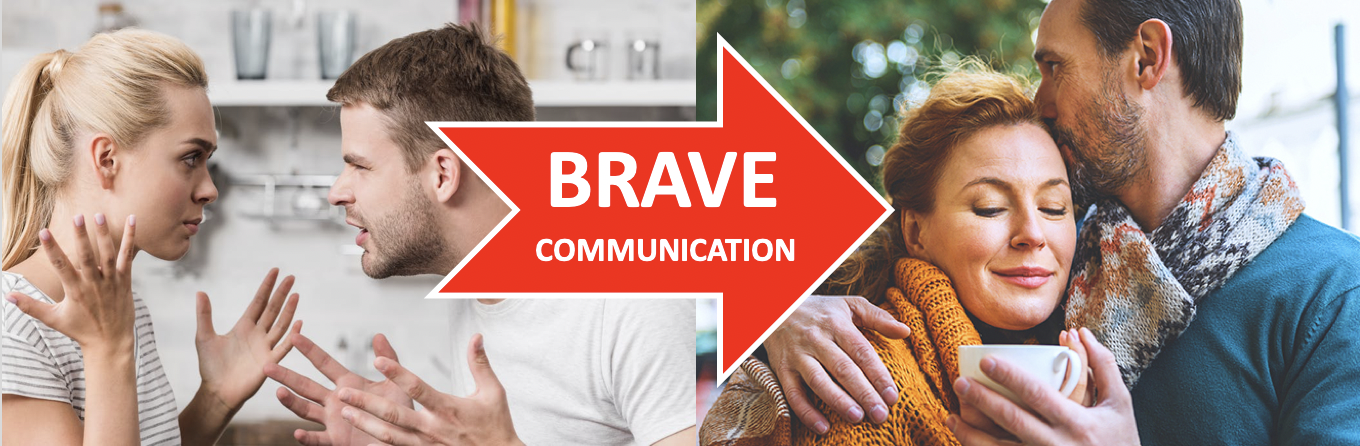 Feelings: the dirty little secret of communication
4 main feelings
GLAD
SAD
MAD
AFRAID
For any feeling you have there are many possibilities about how you can express it.  

“Say” the negative feelings if you need to, 
but “Display” the good ones.
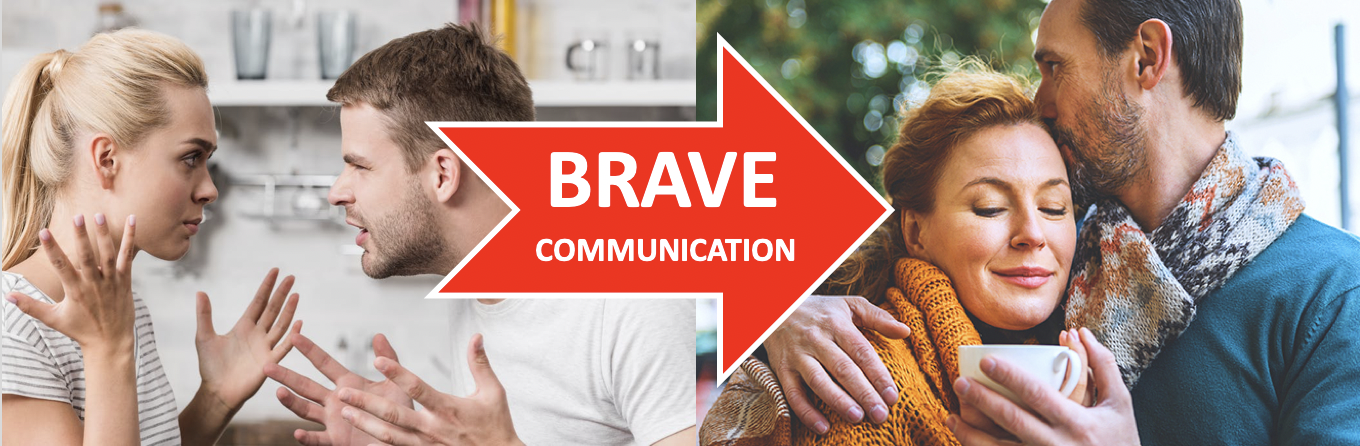 Feelings: the dirty little secret of communication
Your head will often lie to you about what you are feeling–YOUR BODY USUALLY WON’T. (Neither will the Holy Spirit.)
The more hidden your feelings are from yourself and others, the less alive you are.
Hiding a significant feeling = create a “hidden agenda” + block communication
It takes as much energy to hide and deny feelings as it does to work through them. 
SHARING FEELINGS BUILDS INTIMACY.
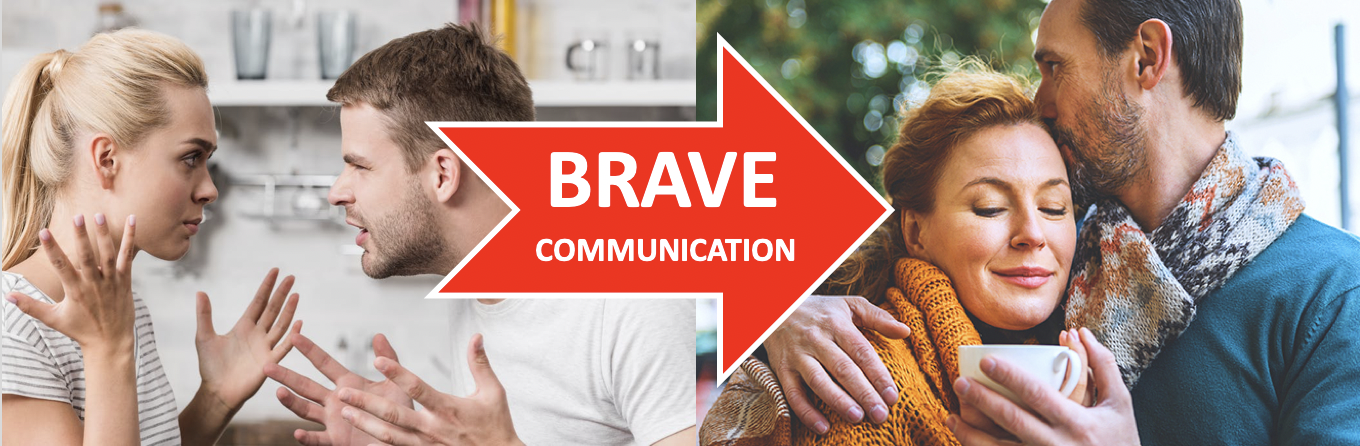 Feelings: the dirty little secret of communication
Mind readers don’t exist. - So we must talk to one another
Grow = Trusting others with feelings & thoughts  
TURN THE OTHER CHEEK
The truth may be “hard”, but it doesn’t have to be “harsh” 
Take responsibility for your feelings
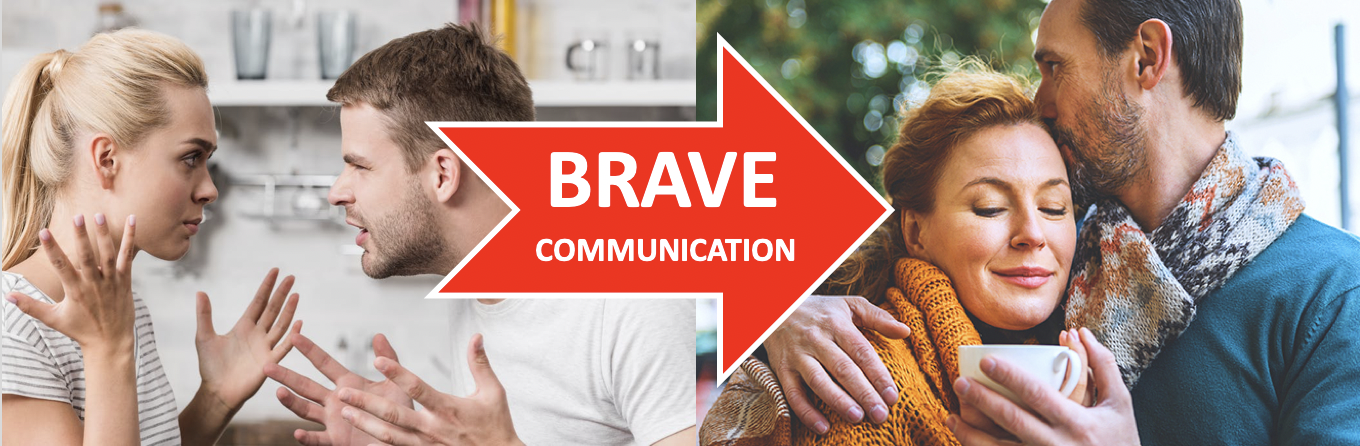 Feelings: the dirty little secret of communication
Abdicated our “response-ability” = empowered our feelings
Refrain from controlling other people’s emotional responses
Telling yourself, “It won’t change the situation or do any good if I talk to them” is basically saying “I am a victim.”
Crisis, pain and loss are not optional in this life.  

IF YOU CLOSE YOURSELF TO THESE, YOU CLOSE YOUR HEART TO OPPORTUNITY, JOY AND LOVE.
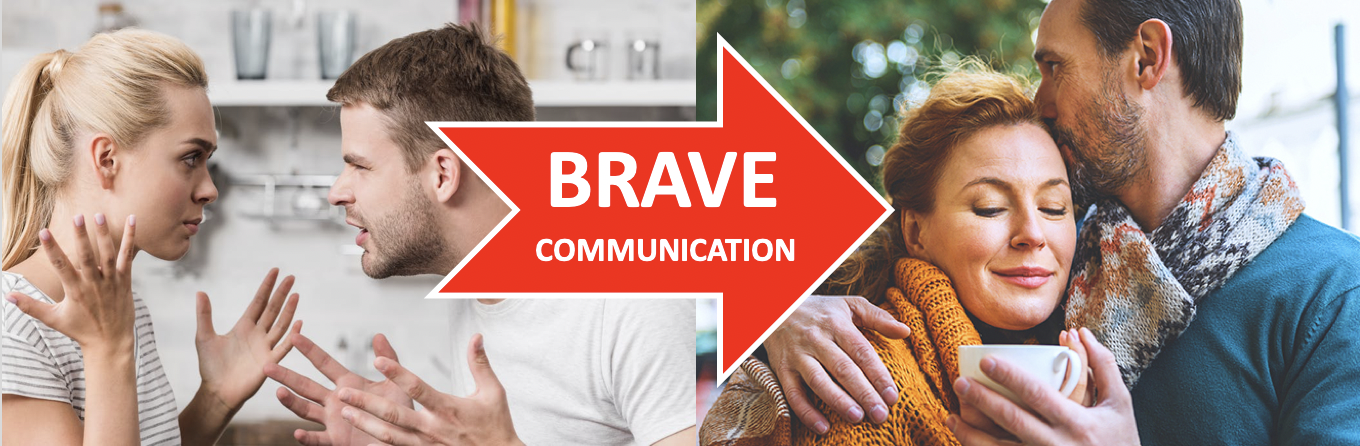 Feelings: the dirty little secret of communication
FEELINGS CHANGE BY:
Being shared and understood by God or another
Getting a different perspective of a situation
Praying about them – exchange the lie for truth
By being reflected upon through journaling, poetry or self-talk
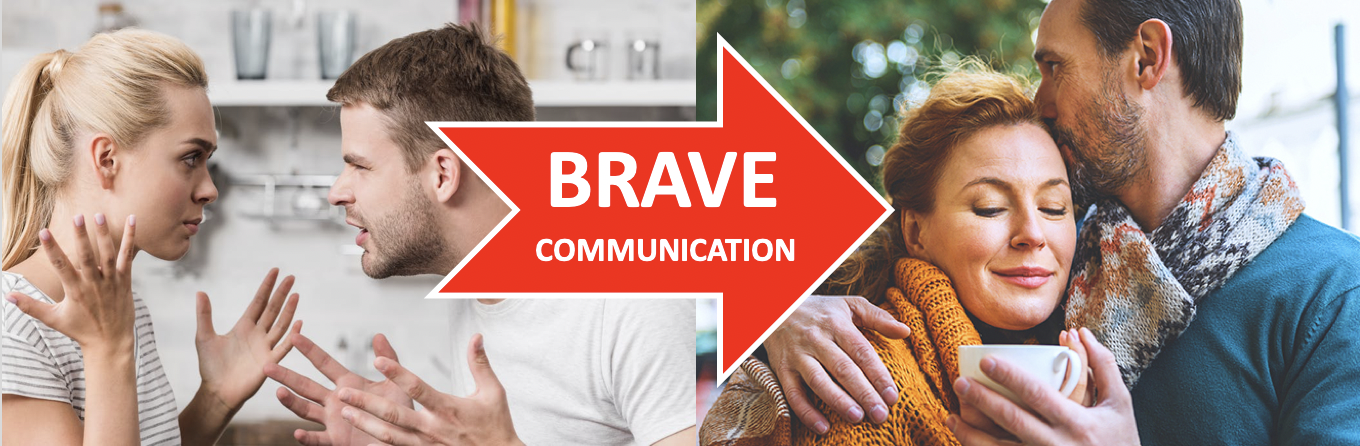 Practice - Feelings
Into breakout rooms
Have a think back to the last argument or difficult conversation you had
What were really feeling through it? Glad, Sad, Mad or Afraid?
What was head saying?
What was you body sensing?
With out sharing details either shar in the group or share with Trinity 
Is there any exchanges of truth He is giving you
30 min including break
BO 2
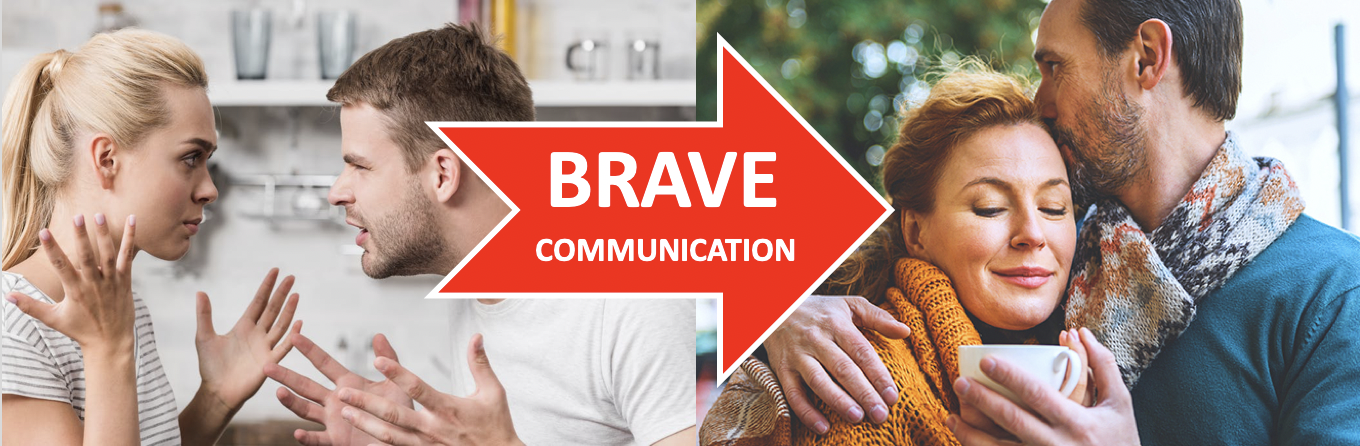 COMMUNICATIONSTRATERGIES
When another is communicating
a problem, a strong feeling or a confused or hidden message      
Listen and wait  
Most people don’t need to be or want to be “fixed” but they want to be heard.  
Often, love—expressed as listening—will help them grow.
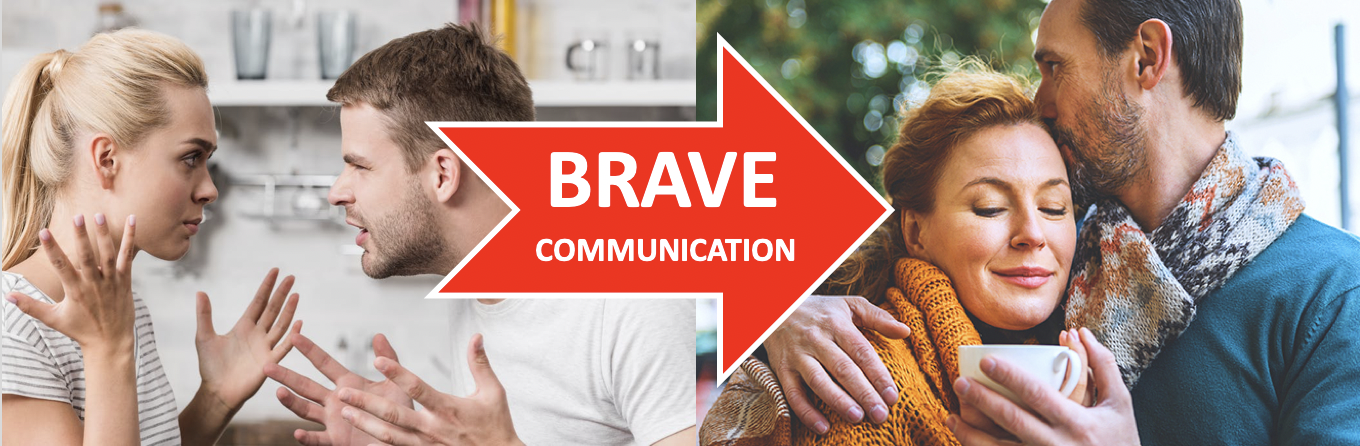 COMMUNICATIONSTRATERGIES
TRY NOT TO

USING POWER AND AUTHORITY

USING INFORMATION 																
USING MINIMIZING MESSAGES
TO EFFECT A CHANGE IN ATTITUDE OR BEHAVIOR
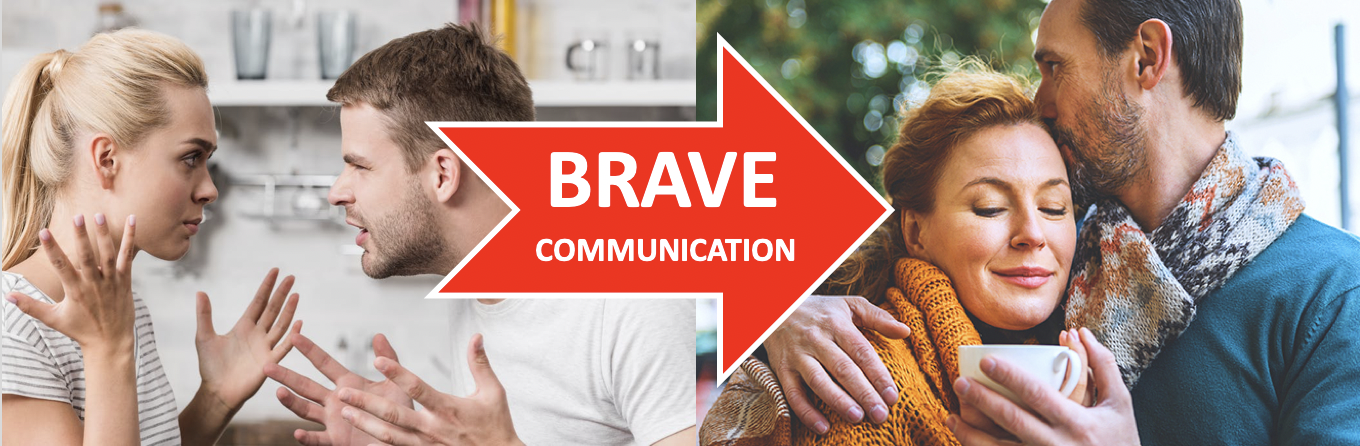 Build Intimacy =“I” messaging
Try NOT to use
“It” 
“You” – most popular, least helpful
USE
“I” messages
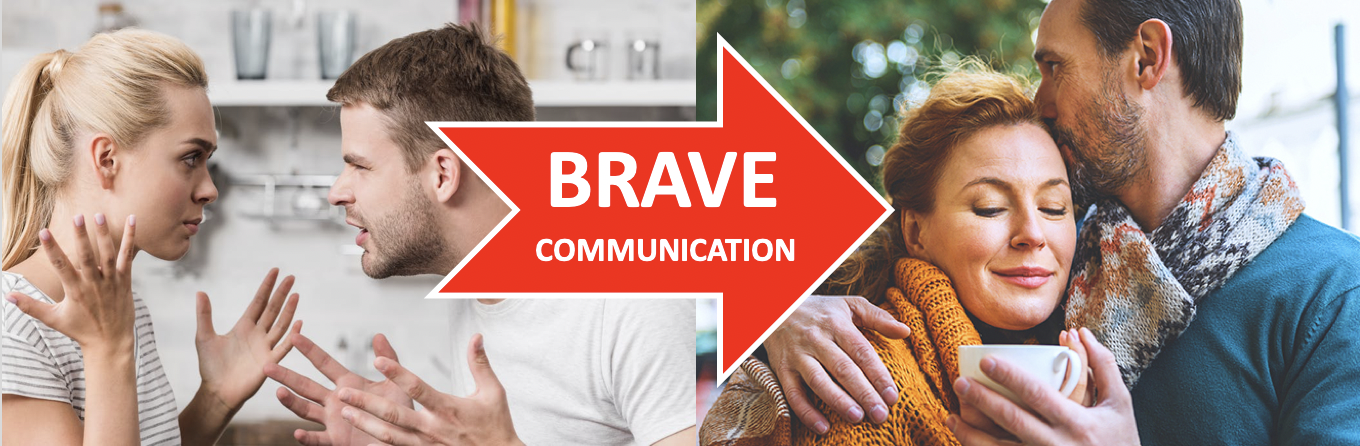 Build Intimacy =“I” messaging
These messages are direct 
The sender takes responsibility 
They let the other in on the feelings their behavior or response has sparked in you.  It has to do with the “here and now” 
It is honest and elicits discussion instead of defensiveness
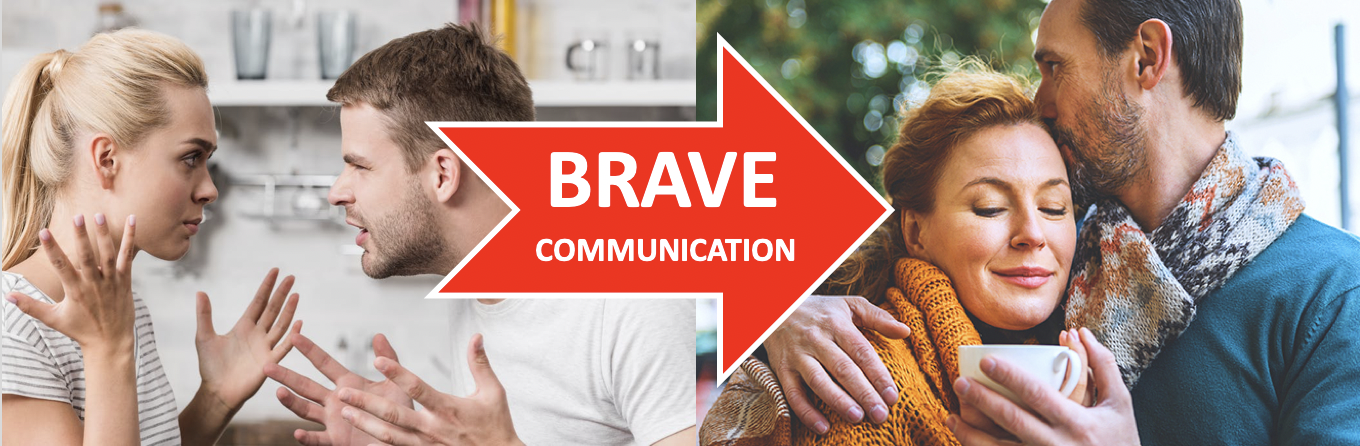 Build Intimacy =“I” messaging
These messages are direct 
The sender takes responsibility 
They let the other in on the feelings their behavior or response has sparked in you.  
It has to do with the “here and now” 
It is honest and elicits discussion instead of defensiveness
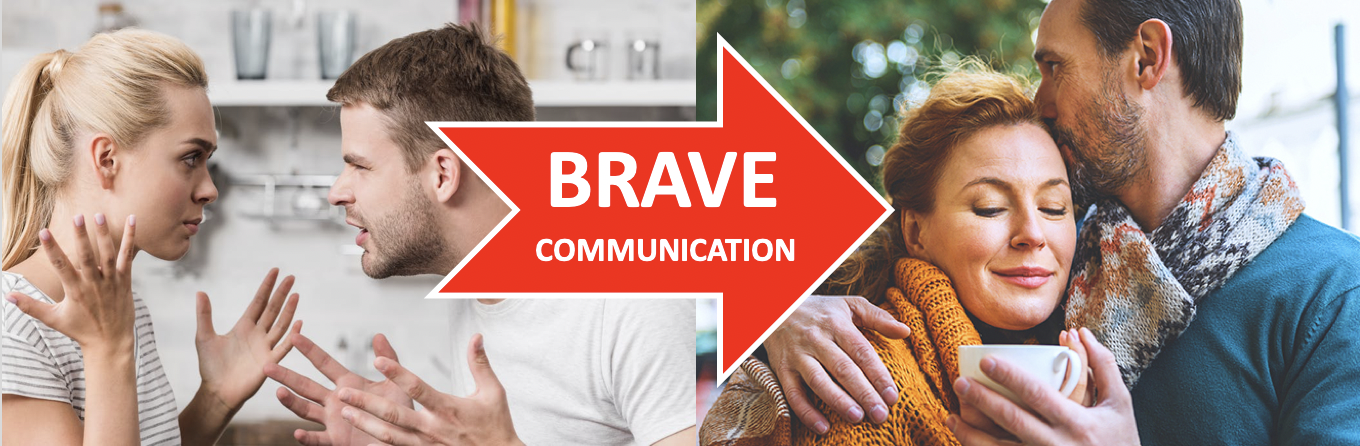 Build Intimacy =“I” messaging
The “I Message” has three parts – four if you’re really getting brave.
The feeling
The non-blaming description of MY observation or problem
THE TANGIBLE EFFECTS OF THE BEHAVIOR, RESPONSE OR “ATTITUDE” ON ME
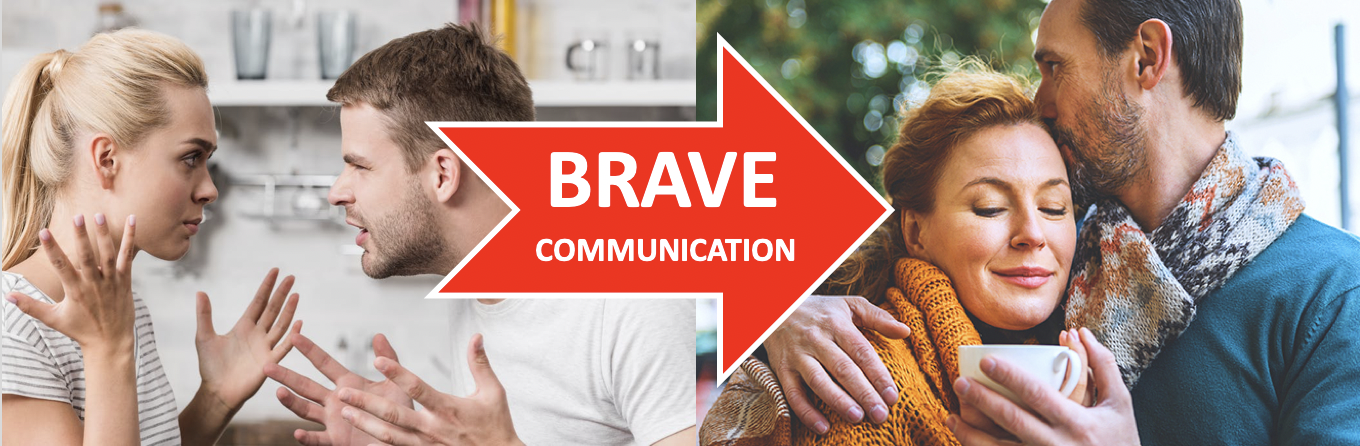 Build Intimacy =“I” messaging
USE THE FORMULA ALL THE TIME UNTIL YOU GET GOOD – EVEN IF YOU FEEL AWKWARD    

“I feel _______ when ___________because _________________”. 

4) The really brave then make their needs/likes known by suggesting some alternatives.

“So, I need _______” or “So could we  __________?"
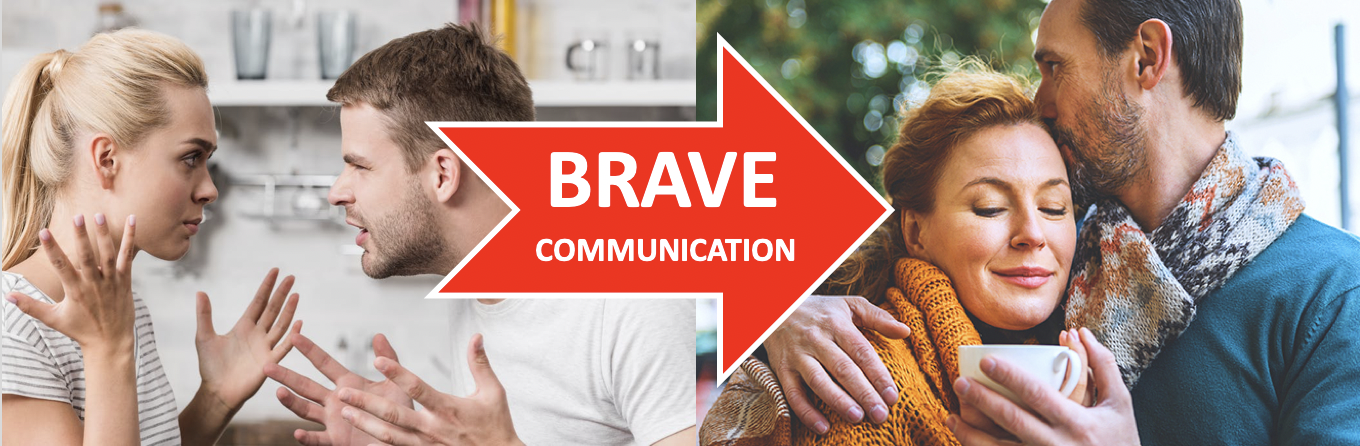 Build Intimacy =“I” messaging
Other door openers – invitation to say more

I see.			Really.
Oh.			You don’t say.
Mm, hmmm.		No fooling.
How about that. 		You did, huh.
Interesting.		Is that so!
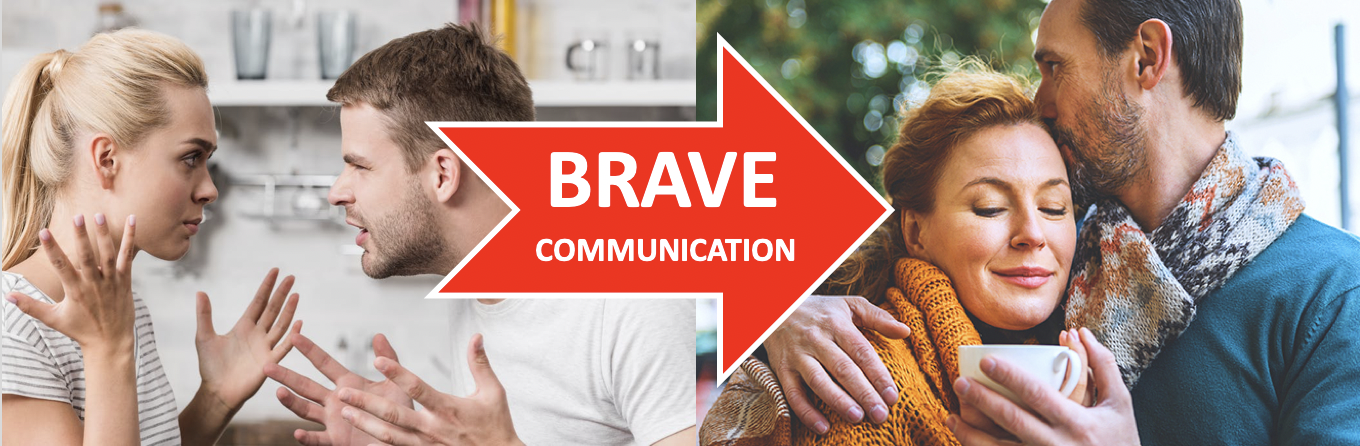 Build Intimacy =“I” messaging
Other door openers 2 – specific invitation to say more
Tell me about it.            I’d like to hear about it.
Tell me more.                                i’d be interested in your point of view.
Would you like to talk about it?            Let’s discuss it.
Let’s hear what you have to say.                         Tell me the whole story.  I’m listening.
Sounds like you’ve got something to say about. . .
This seems like something important to you.
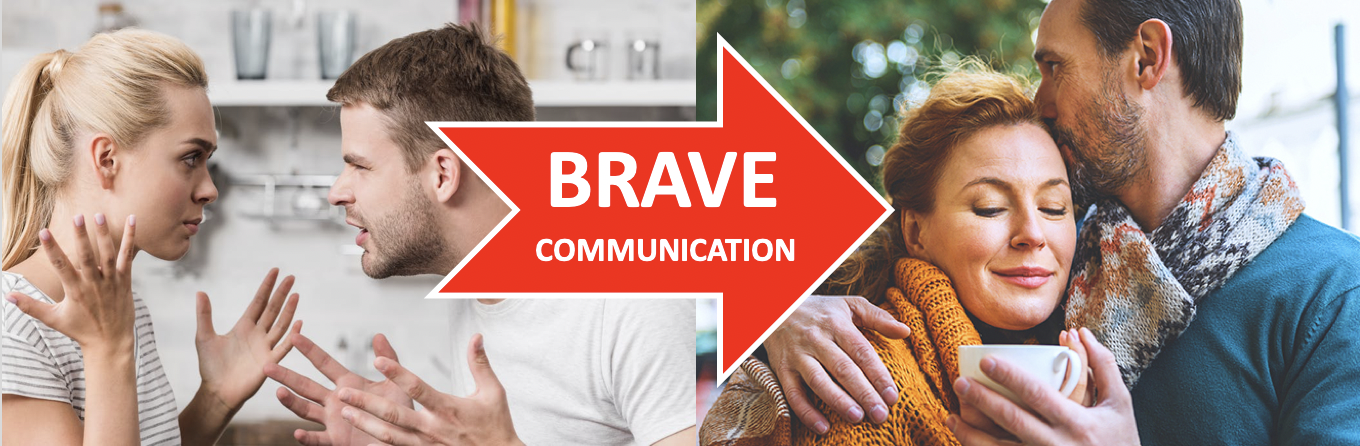 Build Intimacy =“I” messaging
Other door openers 2 – specific invitation to say more
Tell me about it.            I’d like to hear about it.
Tell me more.                                i’d be interested in your point of view.
Would you like to talk about it?            Let’s discuss it.
Let’s hear what you have to say.                         Tell me the whole story.  I’m listening.
Sounds like you’ve got something to say about. . .
This seems like something important to you.
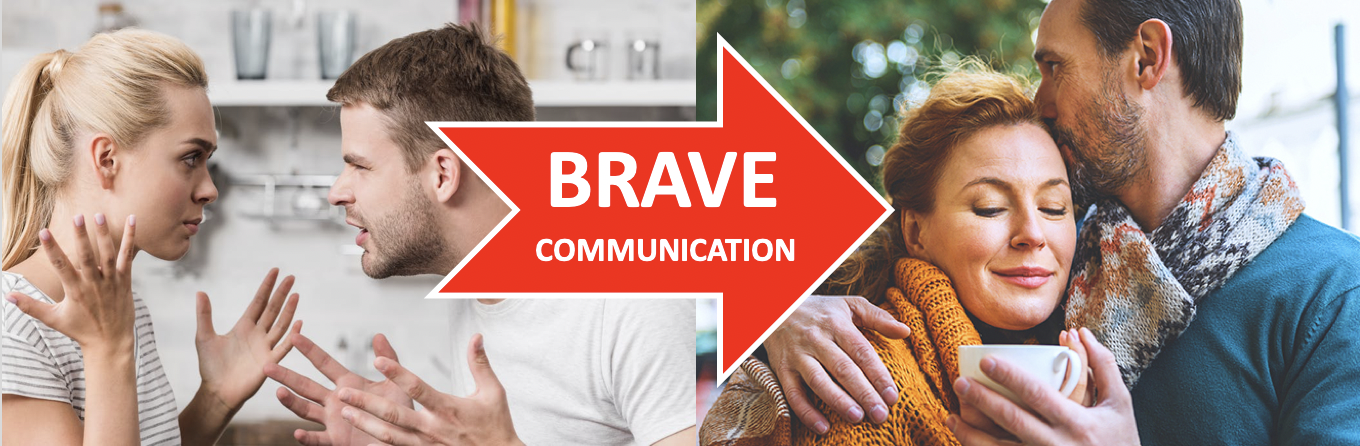 Build Intimacy =“I” messaging
Other door openers convey acceptance of the person you are saying….
You have a right to express how you feel.
I respect you as a person with ideas and feelings.
I might learn something from you.
I really want to hear your point of view.
Your ideas are worthy of being listened to.
I am interested in you.
I want to relate to you, get to know you better.
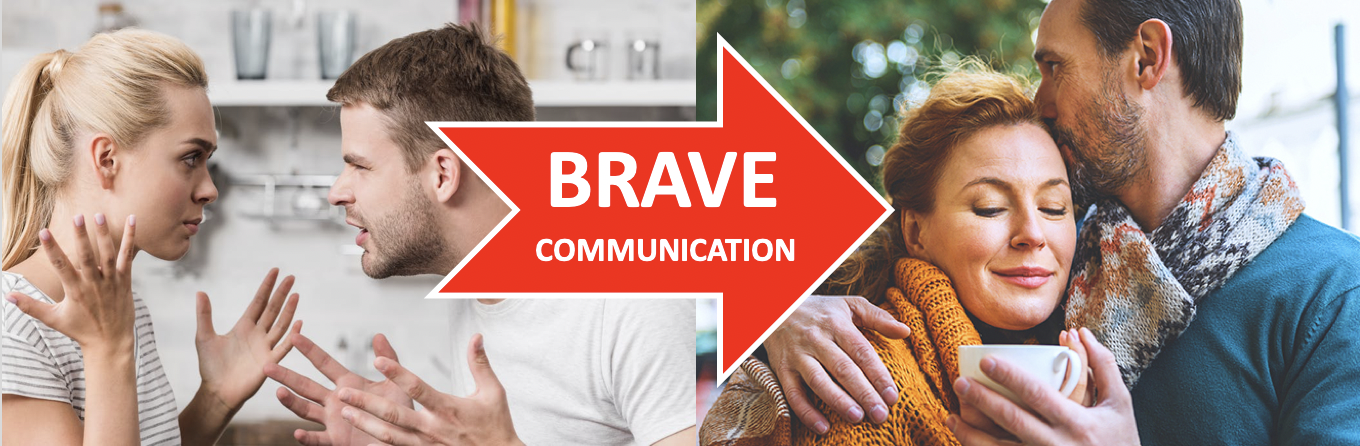 Build Intimacy =“I” messaging
In breakout rooms we are going to practice. So think of an example of a difficult issue to tackle and all try and put an I  message together even the 4th step!

USE THE FORMULA ALL THE TIME UNTIL YOU GET GOOD – EVEN IF YOU FEEL AWKWARD    

“I feel _______ when ___________because _________________”. 

4) The really brave then make their needs/likes known by suggesting some alternatives.

“So, I need _______” or “So could we  __________?”
You have 15mins
BO 4
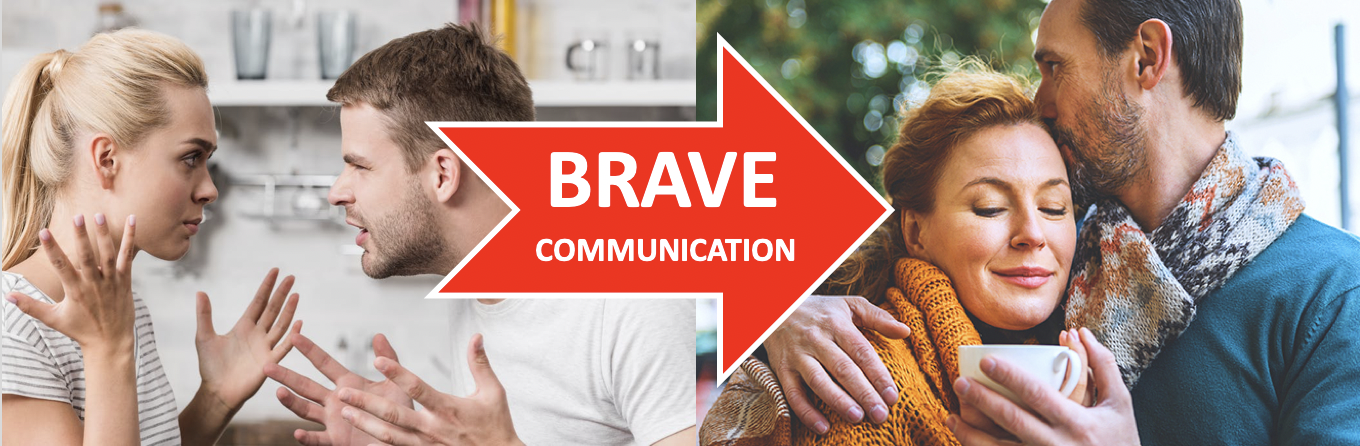 Hear like you’ve never heard before
USE THESE SKILLS WHEN:
When you hear or have strong feelings.
When you are confused about the message you’ve received.
When the person clearly communicates they have a problem.
When you are problem solving, like making plans or hearing another’s point of view in order to make a cooperative decision.
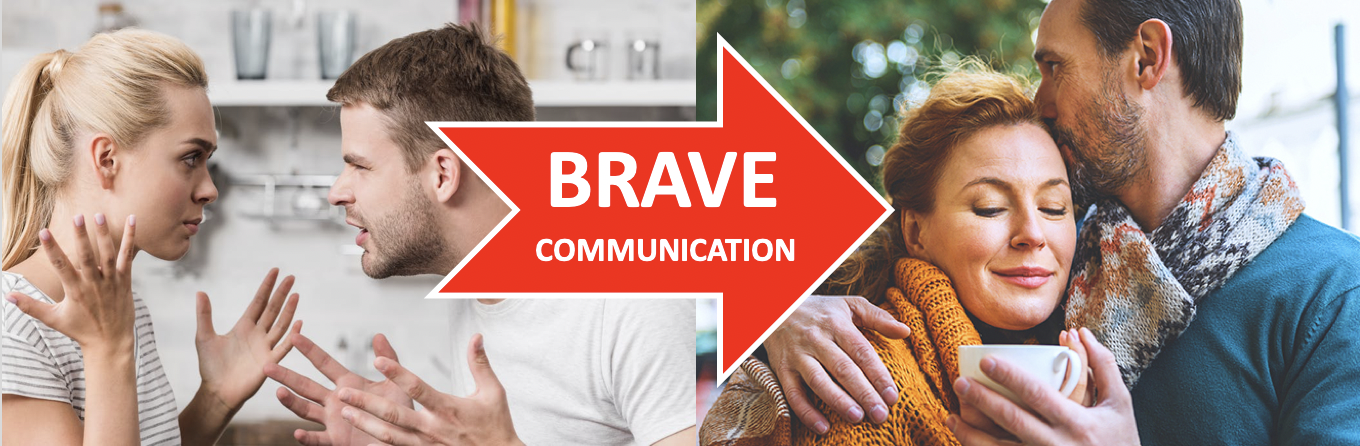 Hear like you’ve never heard before
Reflective listening = mirror back
Gives you time to think and respond NOT react
helps the present message to really sink in
 enables you to respond and not react
 causes the message giver to hear the words they just gave you
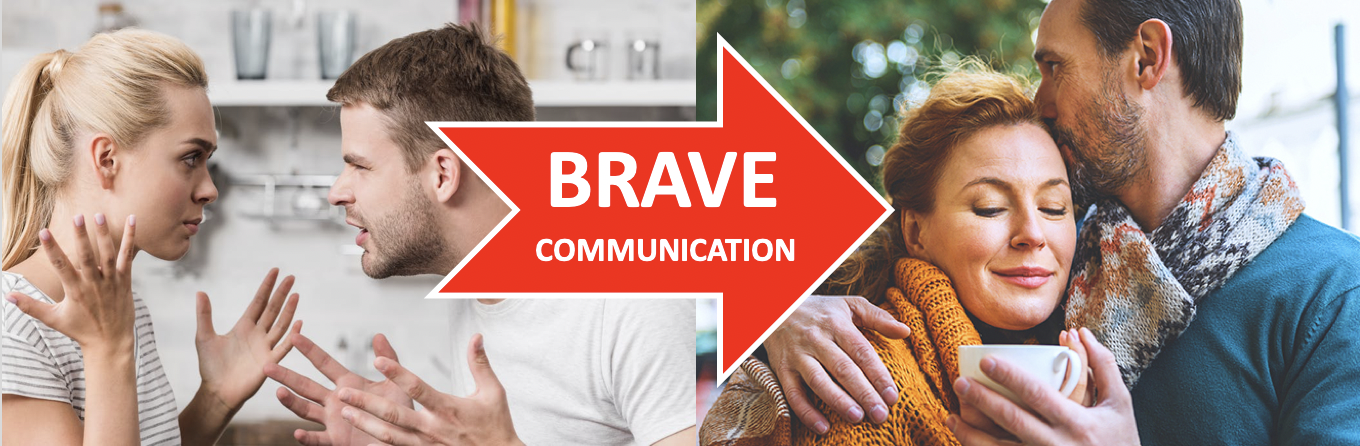 Hear like you’ve never heard before
Active listening
Listen to the EMOTION FIRST and not the content.
Reflect the emotion to see if you’ve got it right.  “You sound excited”, “You seem hurt”,  “Frustrated?”
Draw out the feelings they have even if they don’t know what they are feeling.  In other words, listen, use reflective listening, nod, say “I get that”, when (and if) it’s appropriate ask if they want your take or input.
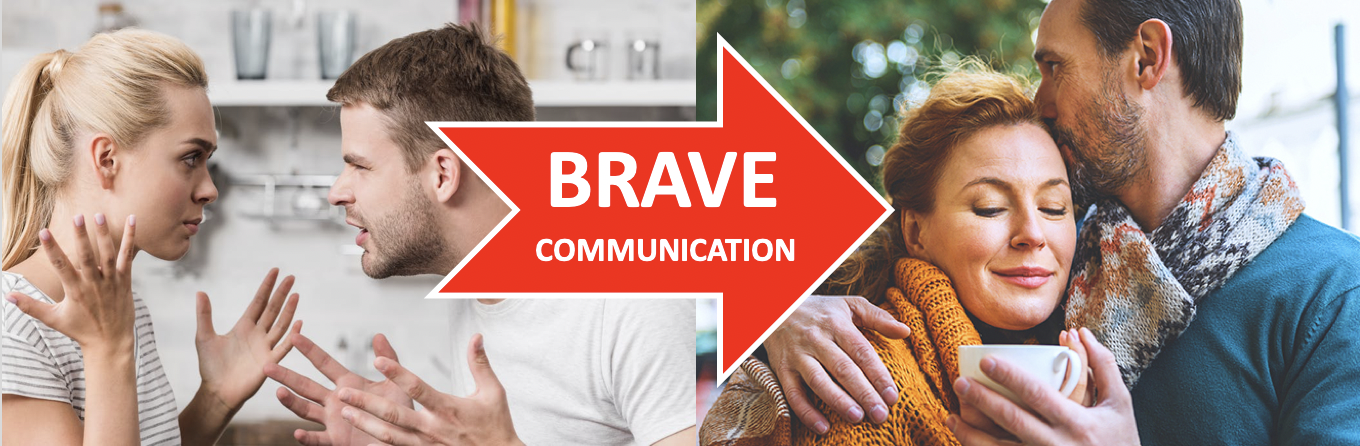 Hear like you’ve never heard before
BO 5